終わることのない礼拝
2024年3月23日　第12課
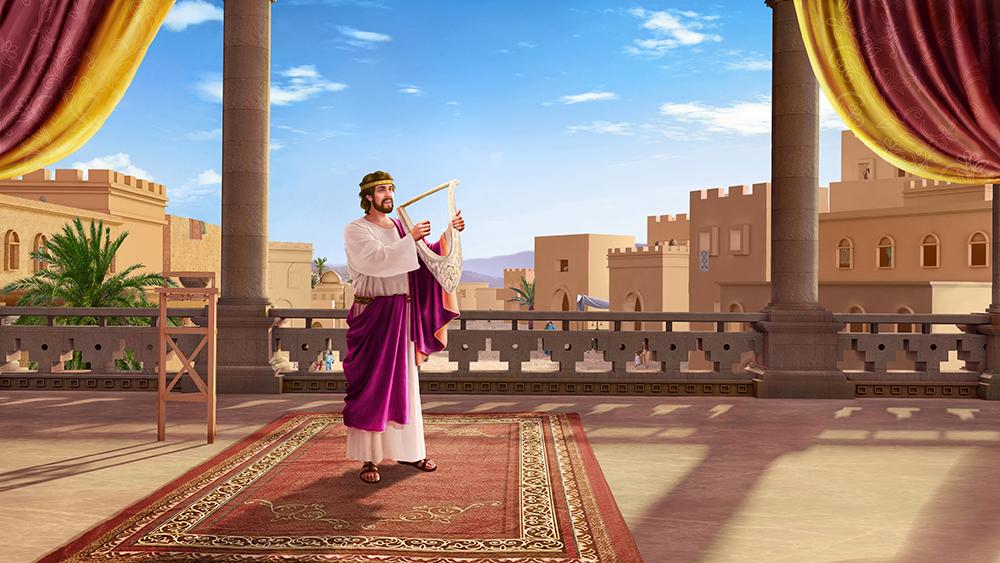 「わたしは生きるかぎり、
主にむかって歌い、
ながらえる間はわが神を
ほめ歌おう。」(詩編 104:33,口語訳)
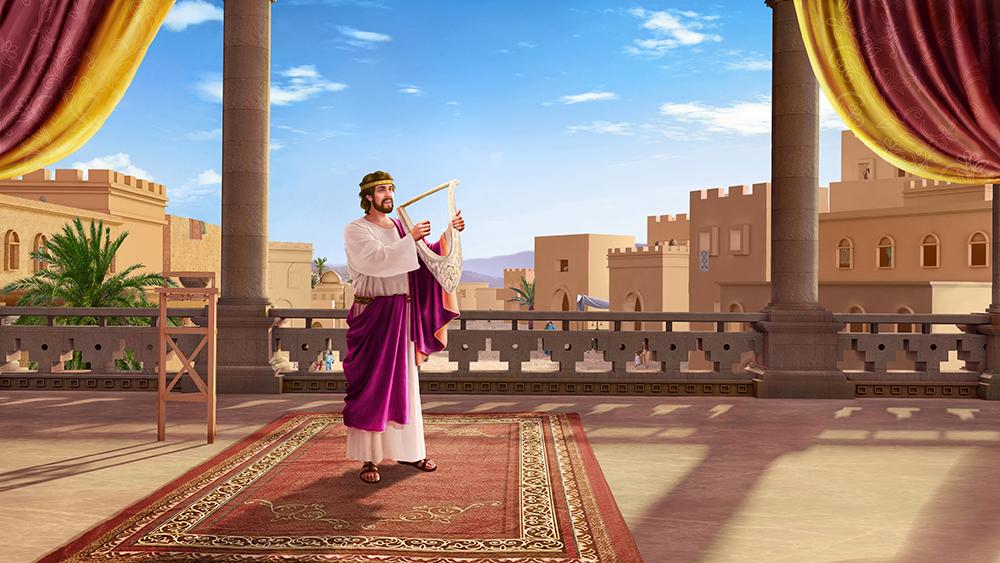 「命ある限り、わたしは主に
向かって歌い　長らえる限り、わたしの神にほめ歌を
うたおう。」(詩編 104:33, 新共同訳)
礼拝とは、創造主の賜物に対する被造物の応答である。この要約には、2つの聖書の真理が表れている：
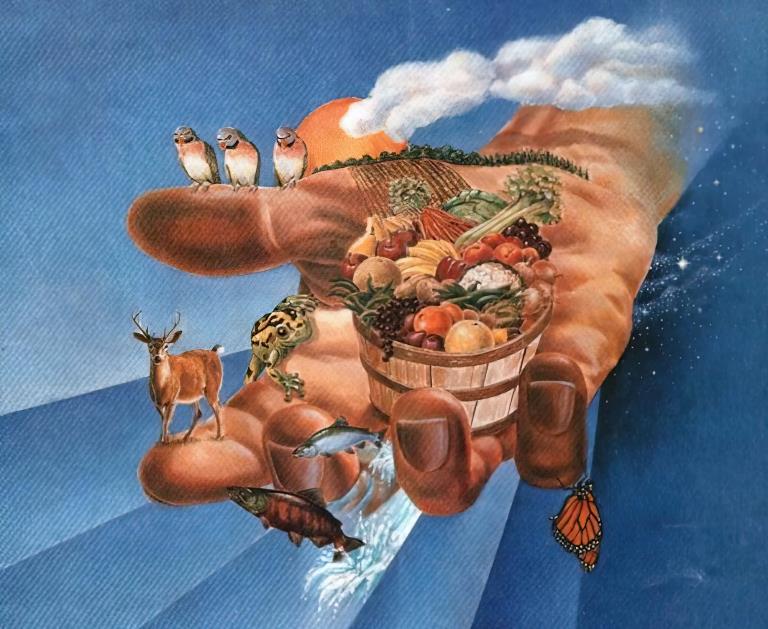 神は人類に多くの祝福を与えてくださった。これらの祝福は、神の愛の偉大さに対する感謝の念を人間の心に呼び起こすはずである。
人間には生まれながらにして、神の驚異に憧れを　もって応える素質が備わっている。
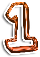 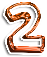 礼拝は心から発するものでなければならない。詩篇は、神が私たちに期待されていることに従って、私たちが礼拝を行う方法を教えてくれる。
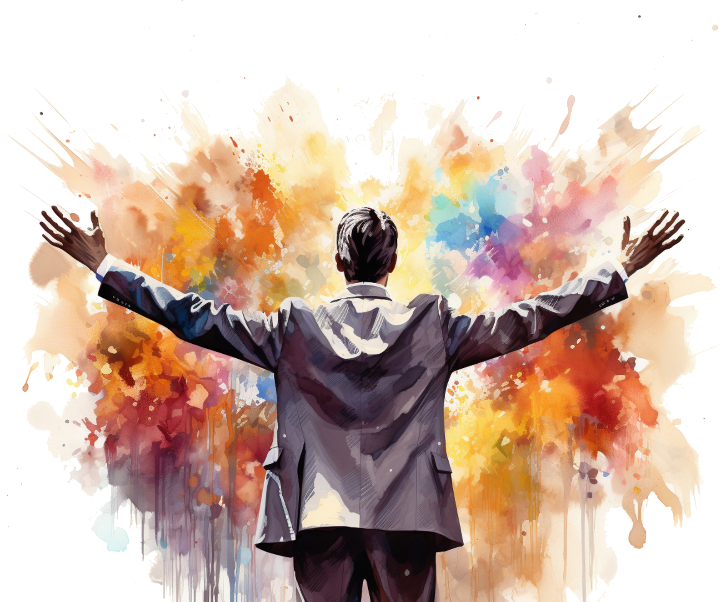 聖所における礼拝(詩篇134篇)
新しい歌で礼拝する(詩篇149篇)
正しい人たちの礼拝(詩篇 15篇、 24篇 、 101篇)
多角的な礼拝(詩篇 96篇)
霊とまことをもって礼拝する(詩篇 40篇、 50篇、51篇)
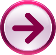 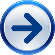 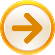 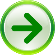 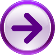 聖所における礼拝
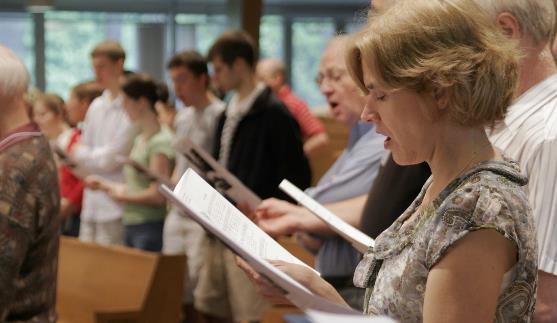 見よ、夜、主の家に立って／主に仕えるすべてのしもべよ、主をほめよ。
聖所にむかってあなたがたの手をあげ、主をほめよ。
 どうぞ主、天と地を造られた者、シオンからあなたを祝福されるように。
(詩篇134篇)
祭司たちは手を上げて民を祝福した（民6:23-26、レビ9:22）。しかし、この詩篇では、レビ人が聖所に向かって手を挙げ、主を祝福するように招かれている（詩134:2）。どちらの場合も結果は同じで、神は祝福をもって応えられるのである（民6:27、詩134:3）。
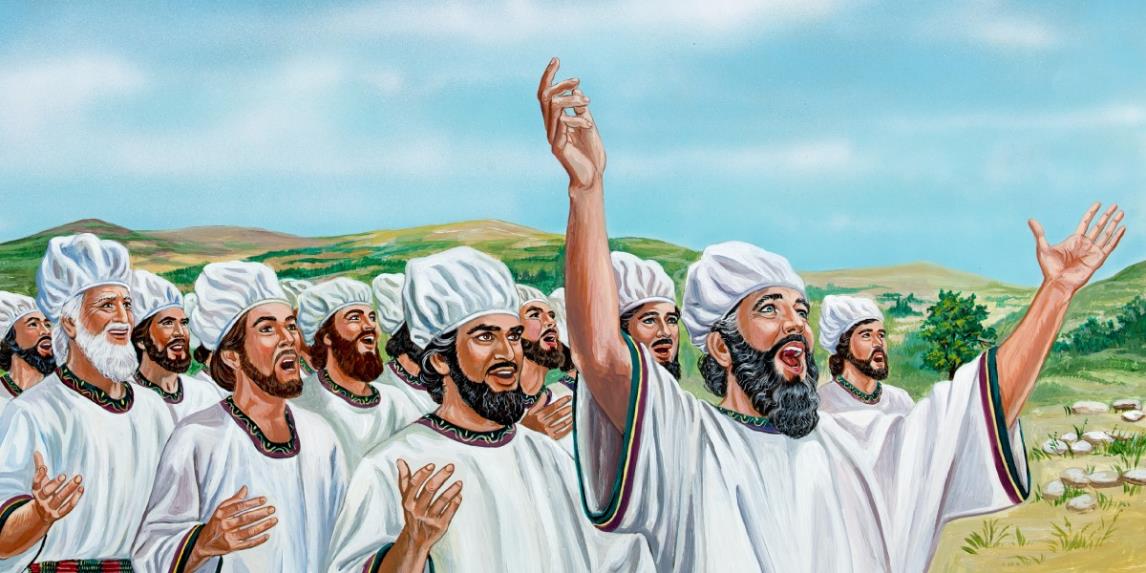 誰が主を祝福し、賛美するのか？
聖所で奉仕する人たち（詩134:1-2）

主に仕えるすべての人（詩113：1）
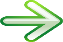 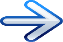 私たちは皆、世界に福音を宣べ伝えるために召された祭司なのだから、天の聖所に向かって手を上げ、私たちの神を祝福し、賛美するように召されている（1ペト2:4-5）。
今あなたが最も感謝と賛美を捧げたいことは何ですか？
新しい歌で礼拝する
主をほめたたえよ。主にむかって新しい歌をうたえ。聖徒のつどいで、主の誉を歌え。(詩篇 149:1)
詩篇記者が新しい歌を歌う動機は何なのか？
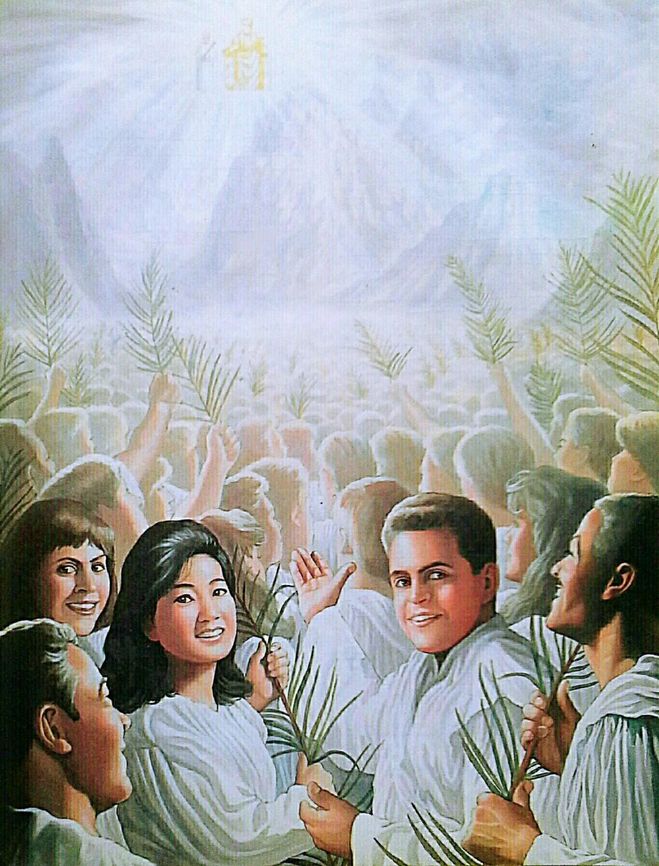 イザヤは、すべての人に新しい歌を歌うように招いている（イザ42:10-12）。しかし、その歌とはどのようなものだろうか？
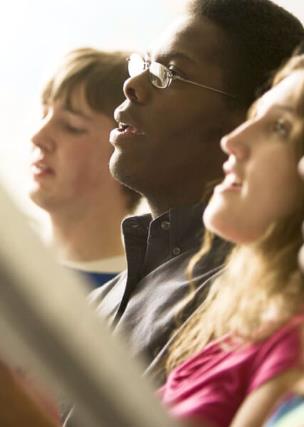 新しい歌は、私たちが神とともに生きるそれぞれの新しい経験の表現である；私たちが神の臨在の喜びを感じるたび、神が私たちを慰めてくださるたび、神が私たちの罪を赦してくださるたび......。
それは他の誰にも歌えない歌だ。贖われた者だけが、天国で天使たちの喜びと驚きの中で、その新しい歌を歌うことができるのだ（黙14:3）。
毎日、新しい歌を歌うために、あなたに出来ることはなんですか？
正しい人たちの礼拝
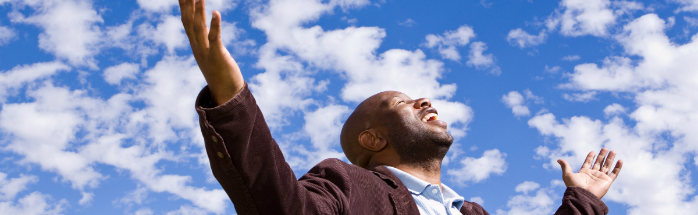 主よ、あなたの幕屋にやどるべき者はだれですか、あなたの聖なる山に住むべき者はだれですか。(詩篇 15:1)
神の御前で礼拝を捧げるに値するのは誰か？
つまり、戒めを守り、聖なる生活をしている人である（ヘブ12:14）。罪を犯さない者は義人でも　聖人でもなく、悔い改めて心から神に仕えようと努力する者であることを忘れてはならない。
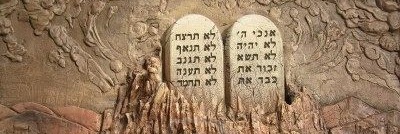 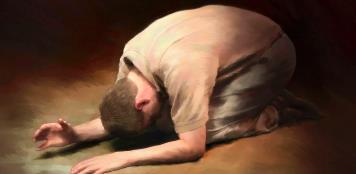 なぜ献身的で敬虔な人生は、神に賛美をもたらすのですか？
多面的な礼拝
そのみ名にふさわしい栄光を主に帰せよ。供え物を携えてその大庭にきたれ。 (詩篇 96:8)
礼拝には多面的な側面がある。
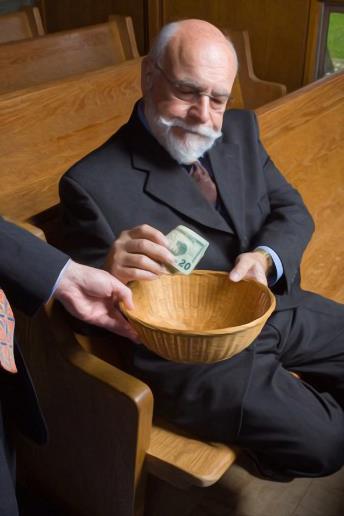 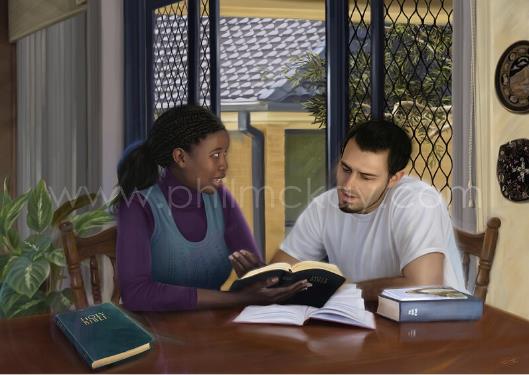 私たちは歌を歌って神を礼拝する（詩96:1-2）。私たちは、他の人々に神について語り（詩96:3）、また、私たちの　礼拝に加わるよう招くことによって（詩96:7）、神を礼拝する。主の御名を称え、捧げ物をもっていくとき、私たちは主を礼拝します（詩96:8）。
私たちが神を礼拝するのは、神が「恐れる」（詩96:4）　方だからである。しかし、これは恐れを意味するのでは　なく、むしろ尊敬を意味する。それは「聖なる美しさ」（詩96:9）を観想することから生まれる恐れである。
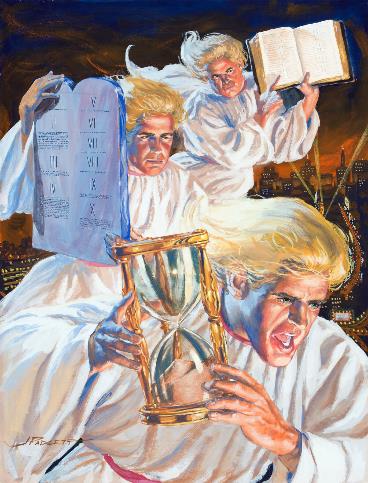 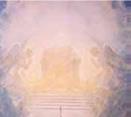 礼拝には、神が人類の王であり裁き主であることを宣言することも含まれる（詩篇96:10）。まさに、この時代に世界に宣べ伝えられるべきメッセージには、「その裁きの時が来たから」（黙示録14:7）礼拝が含まれている。
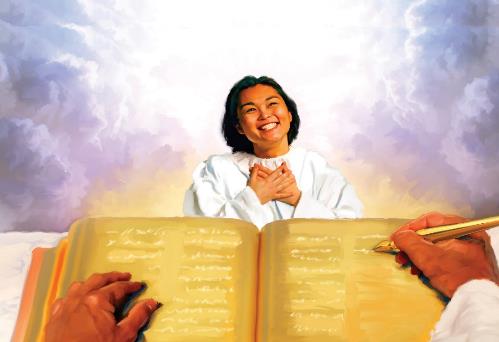 私たちが神を崇拝するのは、神が私たちを裁くからだろうか？そうだ！神の裁きは正しく、天地万物はそれを喜ぶからだ（詩96:11-13）。
平和、正義、幸福という神の秩序を回復するために、あなたが出来ることは何ですか？
霊とまこととをもって礼拝する
あなたはいけにえを好まれません。たといわたしが燔祭をささげても／あなたは喜ばれないでしょう。(詩篇 51:16)
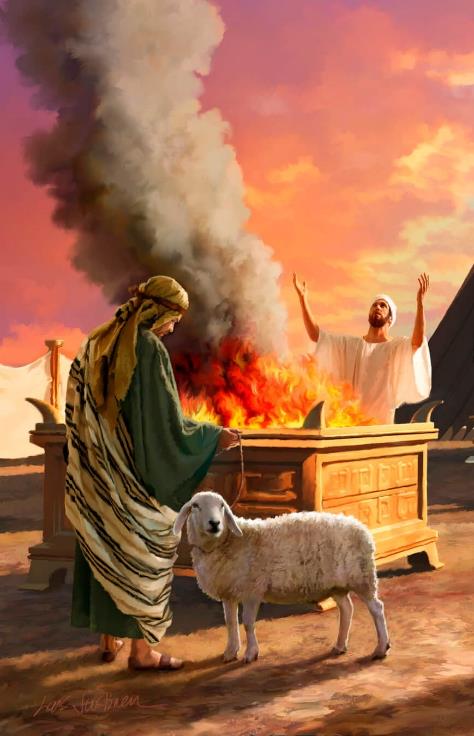 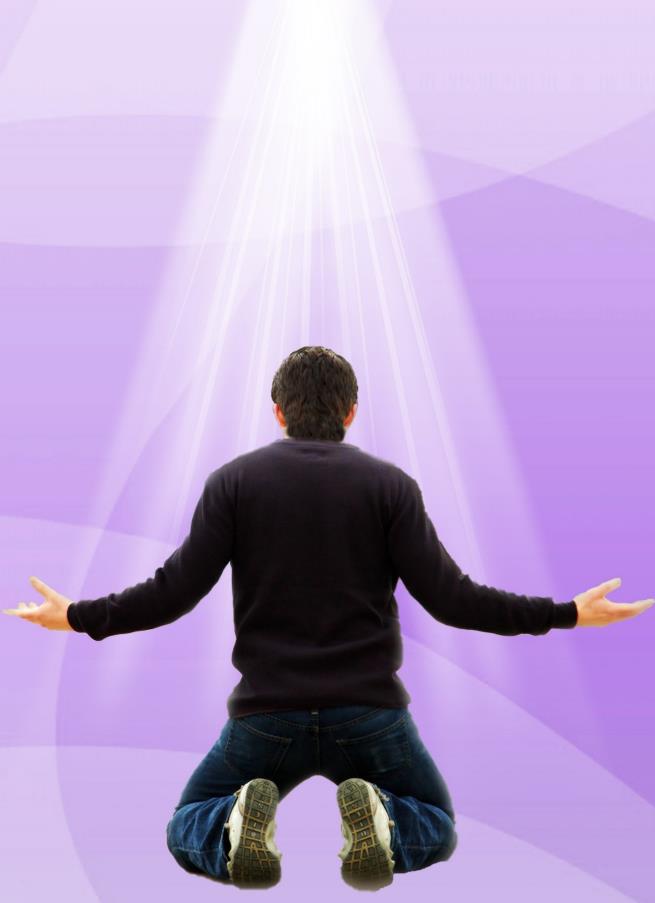 神殿での礼拝の基本は、動物の犠牲であった。しかし、詩篇の中で神はいけにえを放棄している（詩40:6; 51:16）。　なぜか？
犠牲を捧げる者が隣人に対して不当な行為をしたり、犠牲が象徴する霊的現実を認識できなかったり、単なる儀式として犠牲を捧げたりする場合、神は犠牲を望まれない。
はっきりさせておこう：神はいけにえを必要としない（詩篇50:9-13）。しかし、神は私たちに犠牲を捧げるよう求めておられる（詩50:5）。今日、神は私たちにどのようないけにえを要求しているのだろうか？
神は、私たちが霊とまことをもって神を礼拝することを望んでおられる（ヨハ4:23-24）。それゆえ、神は砕かれた霊をいけにえとして受け入れ（詩51:17）、賛美を受け入れ（詩50:14、23、69:30-31）、従順を受け入れてくださる（詩40:6-8）。
なぜキリストは公生涯で、特に宗教的指導者を批判されたのでしょうか？
「もし私たちが皆、神を賛美し、キリストの　うちにとどまっていたら、天使たちはどんな　喜びをもって天から私たちを見下ろしてくれるだろう。もしクリスチャンに喜びがあるのなら、なぜ私たちはそれを持ち、世に現すべきでは　ないだろうか。...キリストが力と大いなる栄光をもって来られるのは、もう少し後のことで　ある。あなたがたの唇で神を賛美しなさい。　もしあなたがたがキリストとともに天の所に座っているなら、神を賛美することを控える　ことはできない。神を賛美するために舌を鍛え、神に旋律を奏でるために心を鍛えなさい。　　そして、悪しき者があなたがたを憂鬱に　　　し始めたら、神を賛美しなさい。」
「キリストを信じる者は、キリストと一体となり、神の栄光を現す。　　キリストに似た者と　なるために、キリストについてもっと　　　知りたいと日々願う。キリストを見ることによって、自分でも　　気づかないうちに、　キリストの姿に　　　変えられていく。」
EGW (That I May Know Him - Page 158)
（非公式訳）
EGW (In Heavenly Places, March 29)（非公式訳）